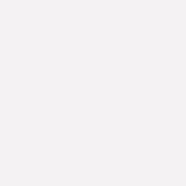 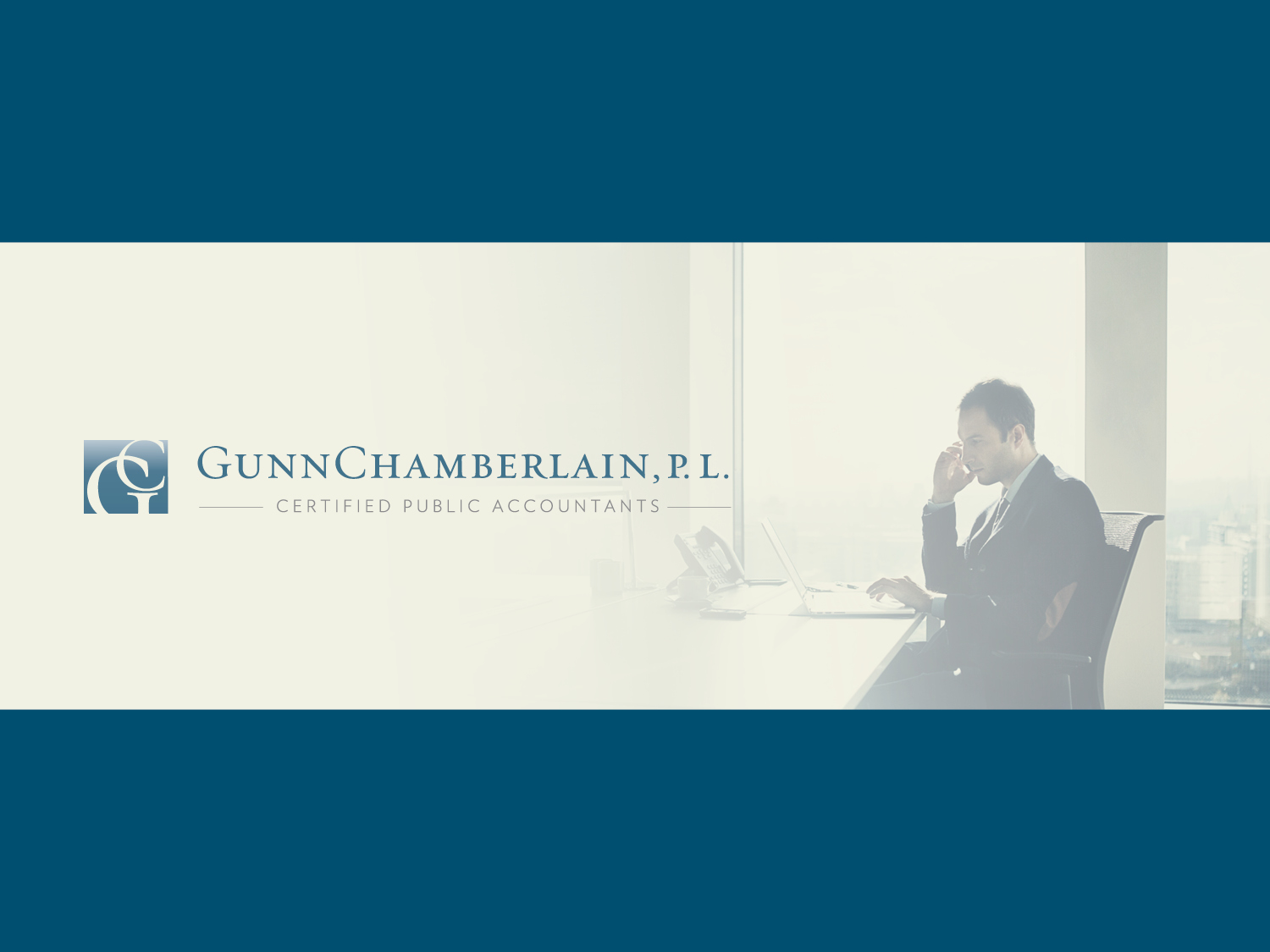 Saving for Retirement
GunnChamberlain, P.L.
Gunn & Company Investment Management, Inc.
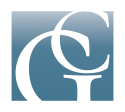 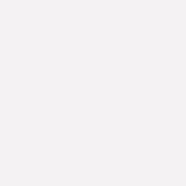 The GunnChamberlain Difference
Full-service tax and financial planning coordination

Dedicated to client service

Boutique Team approach

360° view

Offices in Jacksonville & Tampa
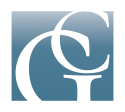 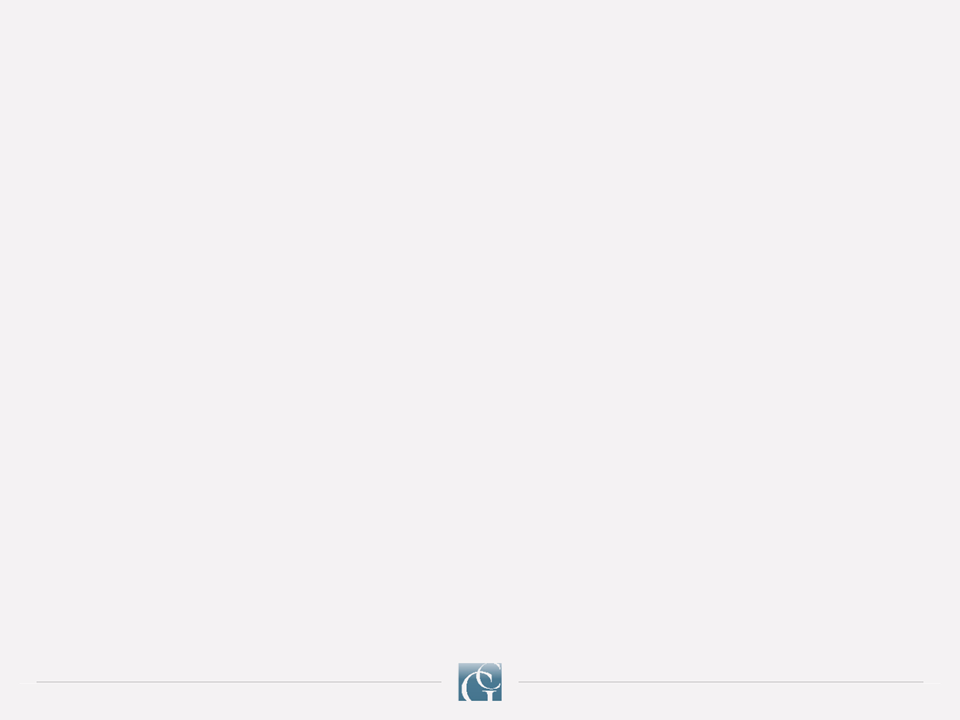 Payroll Taxes & W-2 changes
W-2’s, W-3 & 1099’s (with Box 7 nonemployee compensation) are now due January 31, 2017
Can request one 30 day extension by filing Form 8809 (no longer automatic)
Penalties increased for returns required to be filed after December 31, 2015
If you are not E filing you need a waiver Form 8508 which is due at least 45 days before due date of W-2’s
New Penalty safe harbor de minimis rules (finally)!  Corrections less than $100 in total and no single amount reported for tax withheld differs by $25
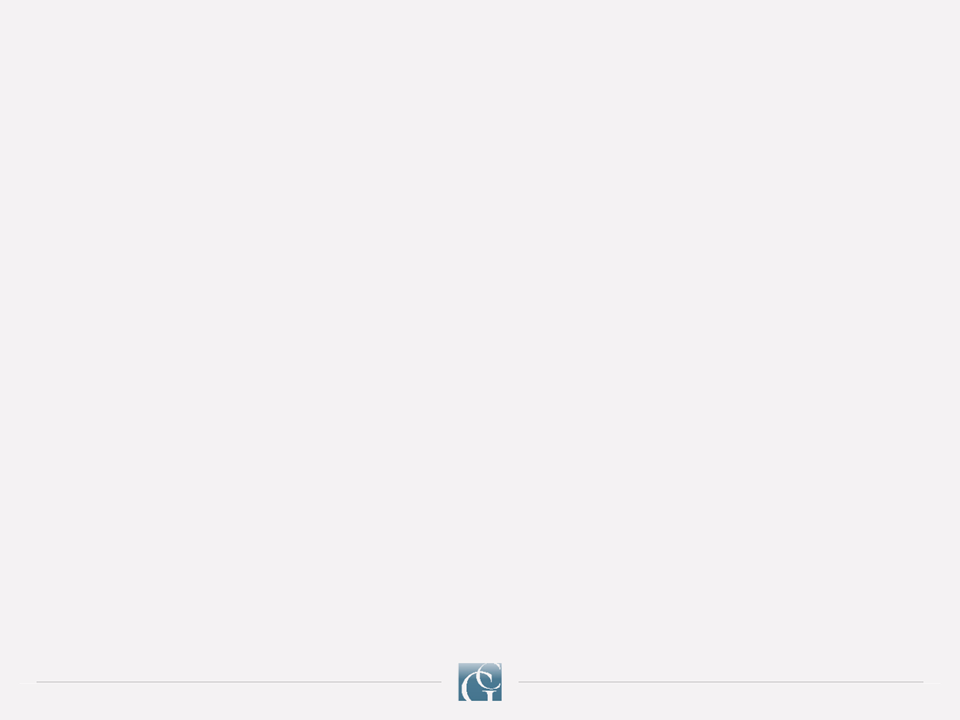 Other Payroll Items: Fringe Benefits
Fringe Benefits are forms of pay for the performance of services.  These benefits should be equal among employees (non-discriminatory) and should be viewed as additional compensation unless law specifically excludes it
Changes for 2016:
Cents-per-mile Rule: business mileage rate for 2016 dropped to 54 cents per mile
Monthly transit limit for 2016 has been increased to $250
Monthly parking exclusion for 2016 has been increased to $255
FSA (Flexible Spending Arrangement) Contribution Limit will remain at $2,550
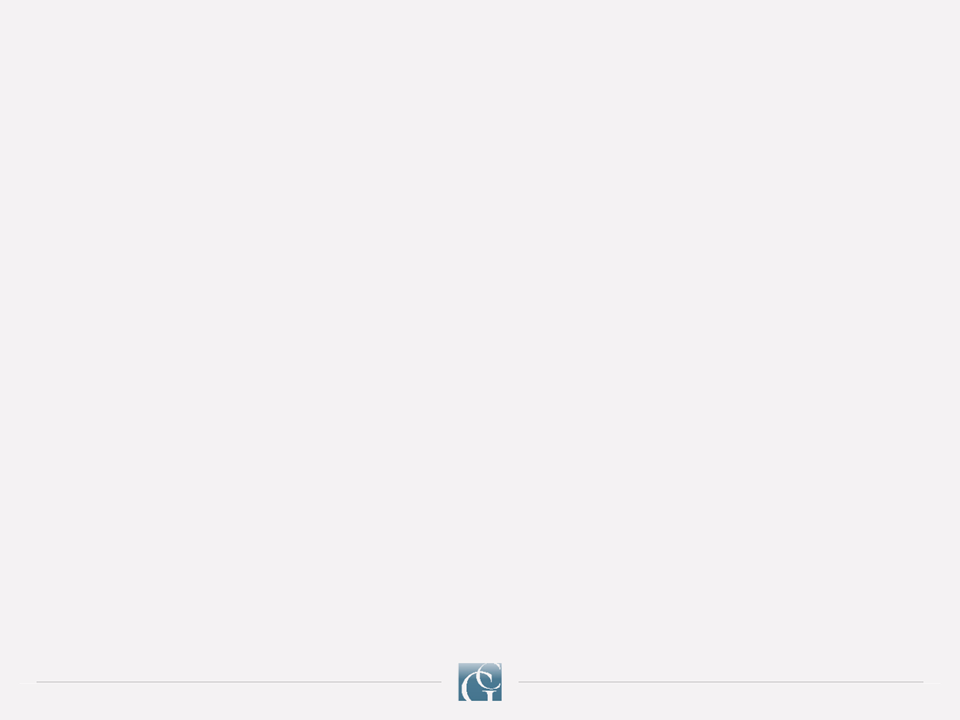 Fringe Benefits: Audit Targets
Cafeteria Plan can only include the following:
Accidental and health benefits (not Archer or LT Care)
Adoption assistance
Dependent Care assistance
Group term life Insurance
HSA’s
Make sure you know the special rules and how they apply to Income Tax Withholding, Social security and Medicare Tax, Federal Unemployment (handout or below link) https://www.irs.gov/publications/p15b/ar02.html
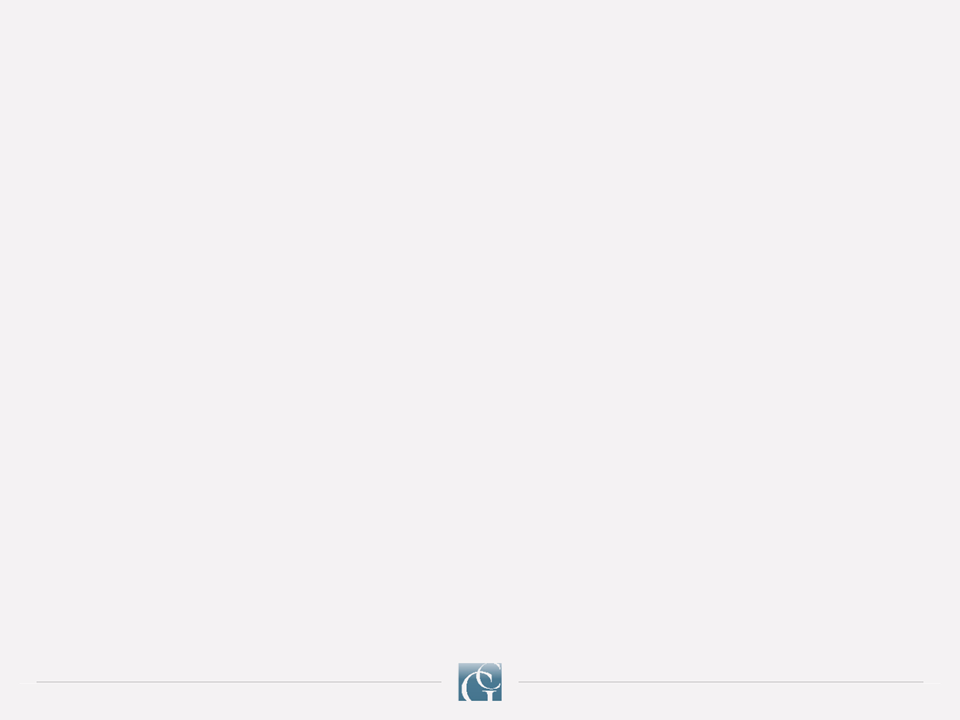 New Overtime Labor Laws
Ensures workers that work overtime receive overtime pay regardless of classification of hourly or salary pay structure
Fixes outdated overtime regulations for salaried employees who the DOJ felt were being abused by the current limits
Effective December 1, 2016
Automatically extends overtime pay protections to over $4 million workers (I think it will end up being more)!
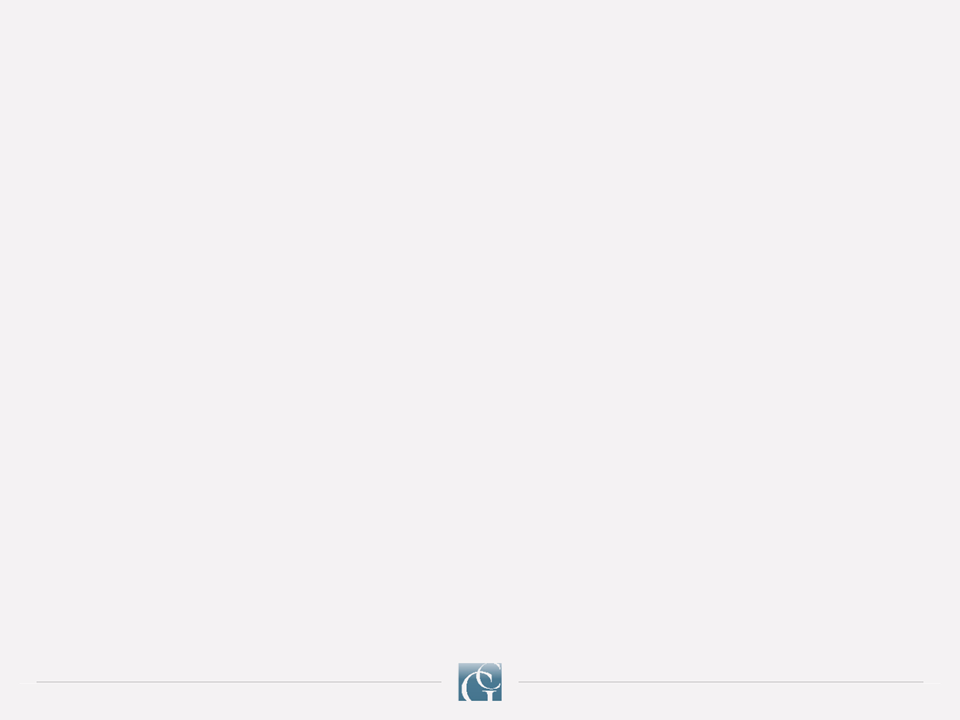 New Overtime Labor Laws
Final rules differ from Notice of Proposed Rule Making (Compensation, Automatic Adjusting, Bonuses, Standards duties test)
Minimum Duties Test Remains the same
Department Of Labor has increased the Executive, Administrative, and Professional employee exemption threshold for full time salaried workers from $23,660 year ($455 week) to $47,476 year ($913 week)
Old Overtime Threshold:
$23,660
New Overtime Threshold:
$47,476
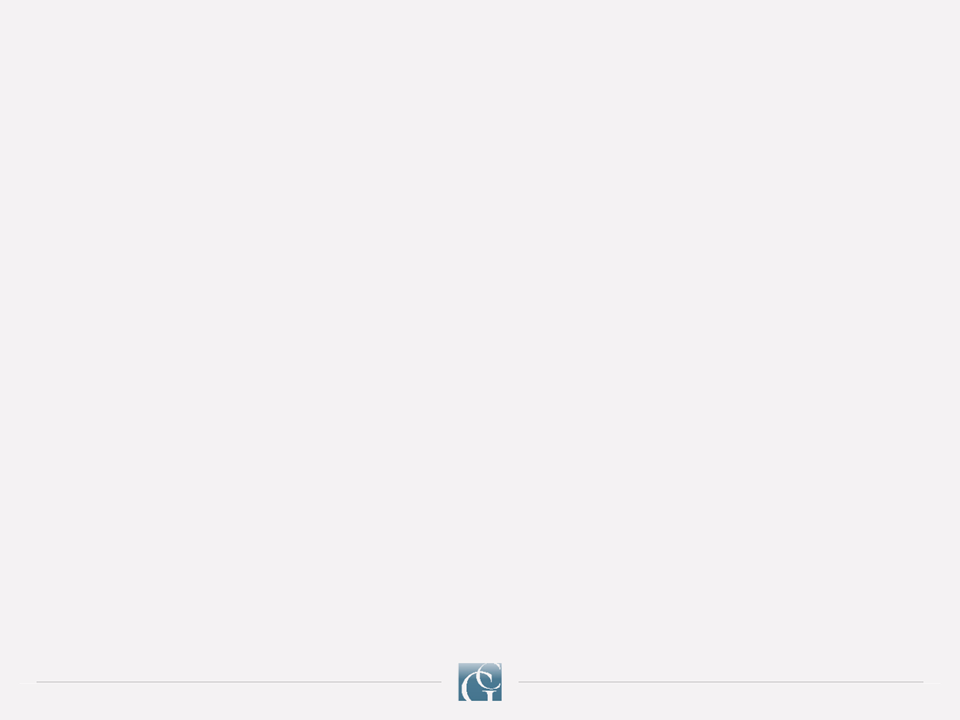 New Overtime Labor Laws
Highly Compensated exempt employees are executives, administrative, or professionals as defined by DOL regulations at 29 CFR part 541
DOL has increased the HCE annual salary from $100,000 year to $134,004 year
Additional compensations such as Bonuses, Incentive Payments, and Commissions count in annual compensation if:
Paid at least quarterly
Up to 10% of Standard Salary level 
Are Nondiscretionary
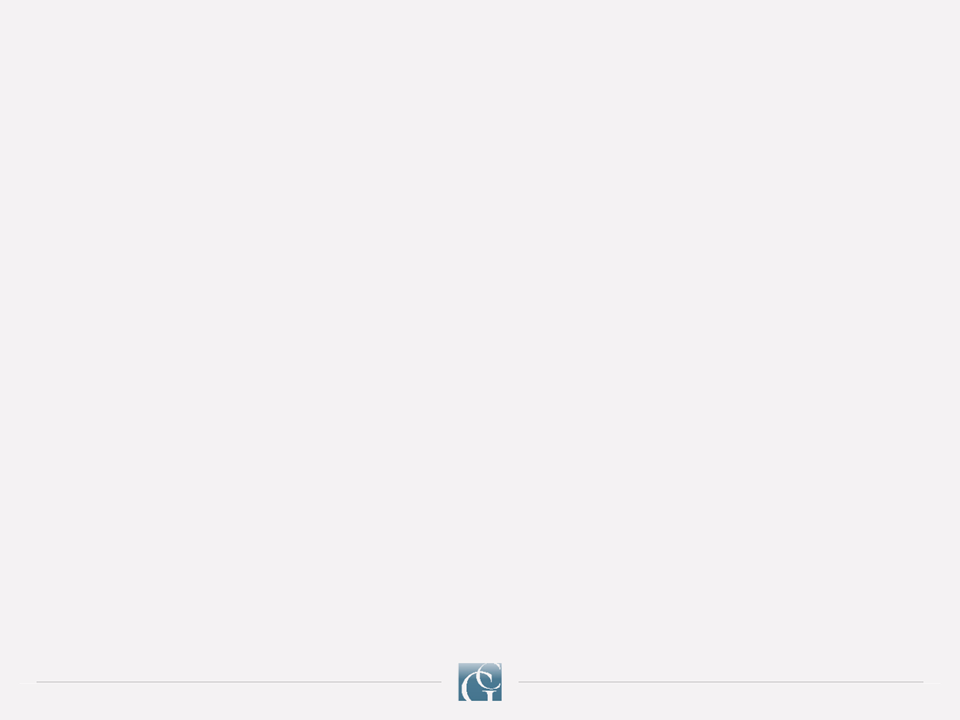 New Overtime Labor Laws
Employers will pay an estimated $593 million implementing the new rule before the 12/1/16 deadline.
Future automatic increases to the thresholds will begin every three years beginning January 1, 2020
Additional information regarding these changes and how it impacts your business can be found at: www.dol.gov/whd/overtime/final2016 http://www.flsa.com/coverage.html
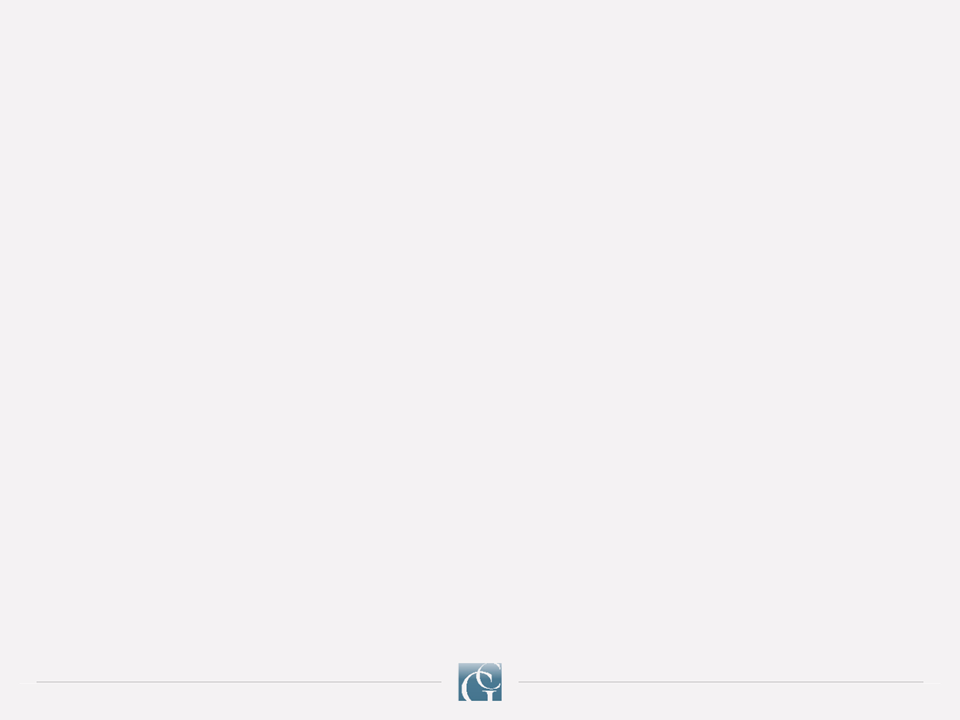 Overtime Labor Laws, Questions
I’m Paid a salary, am I exempt from overtime pay?
No, the fact that an employee is paid on a salary basis is not alone sufficient to exempt that employee from the FLSA's minimum wage and overtime requirements. For the EAP exemption to apply, a white collar employee's specific job duties and salary must meet all of the applicable requirements provided in the Department's regulations
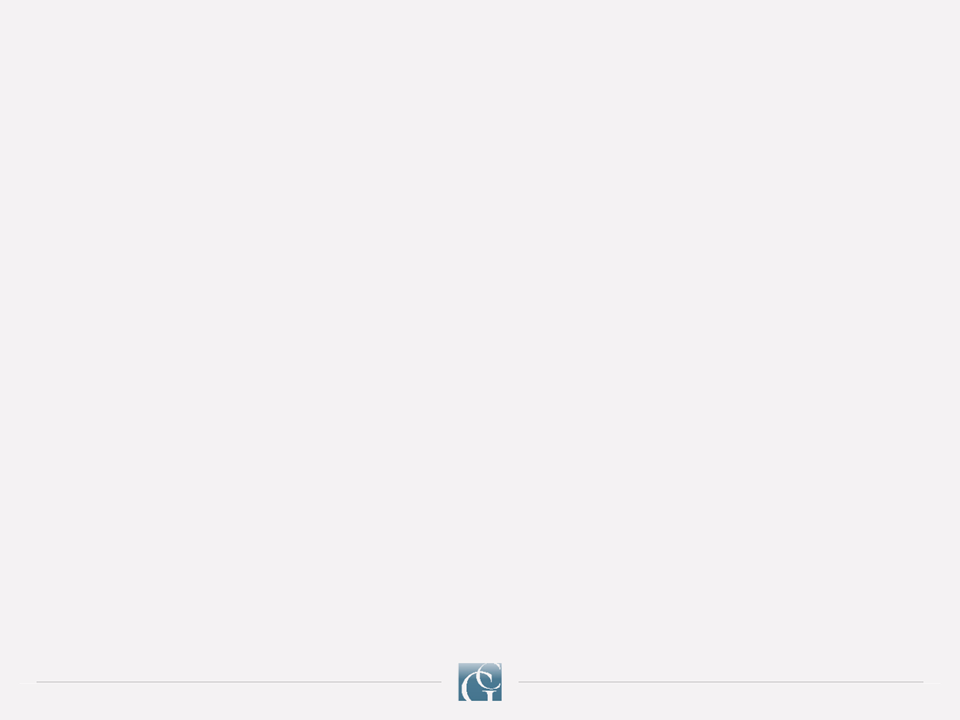 Overtime Labor Laws, Questions
Must Employees earning below a certain limit be converted to hourly pay?
No, nothing in the FLSA or in the regulations governing the white collar exemptions requires employers to pay overtime-eligible employees on an hourly basis.
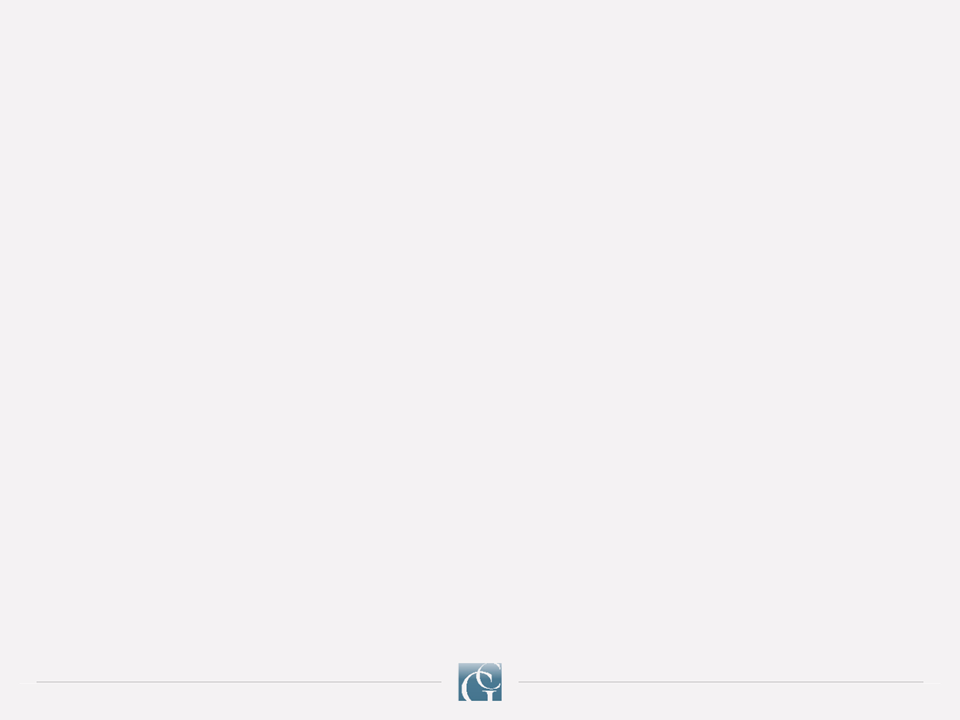 Overtime Labor Laws, Questions
My job title is manager, am I exempt from overtime pay?
No, the fact that an employee holds the job title of manager is not alone sufficient to exempt that employee from the FLSA's minimum wage and overtime requirements. For the EAP exemption to apply, a white collar employee's specific job duties and salary must meet all of the applicable requirements provided in the Department's regulations
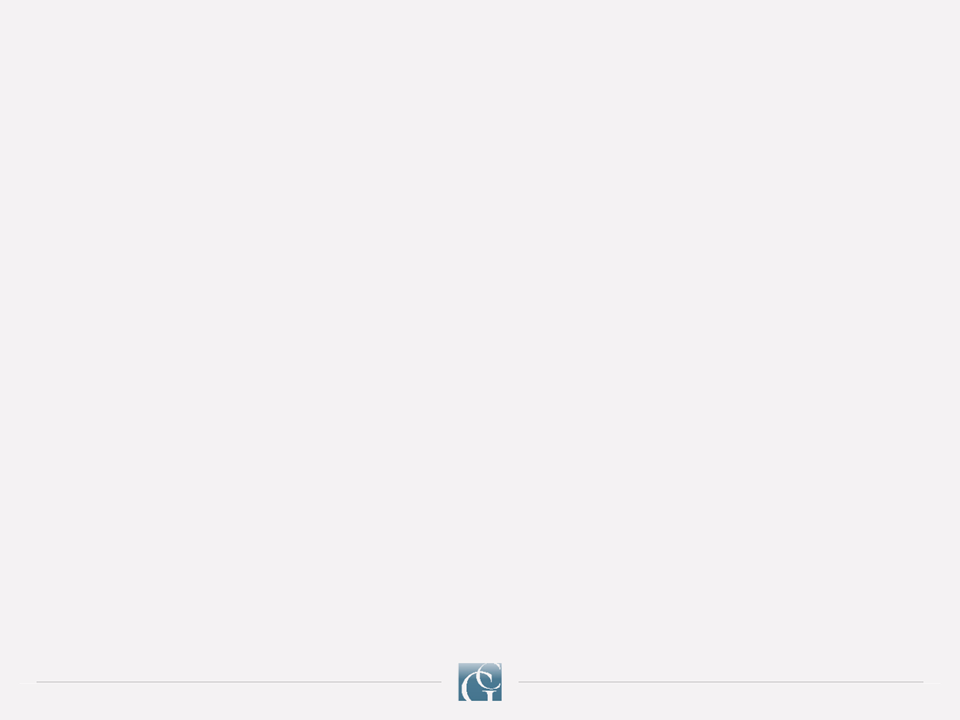 Overtime Labor Laws, Questions
Can employers still allow employees to work from home or have flexible schedules?
Yes, the FLSA does not require minimum or maximum hours for a shift, or prohibit split shifts. There is no requirement that a worker must have a predetermined schedule or restrictions on where the work is performed. There is also no restriction on when the work may be performed.
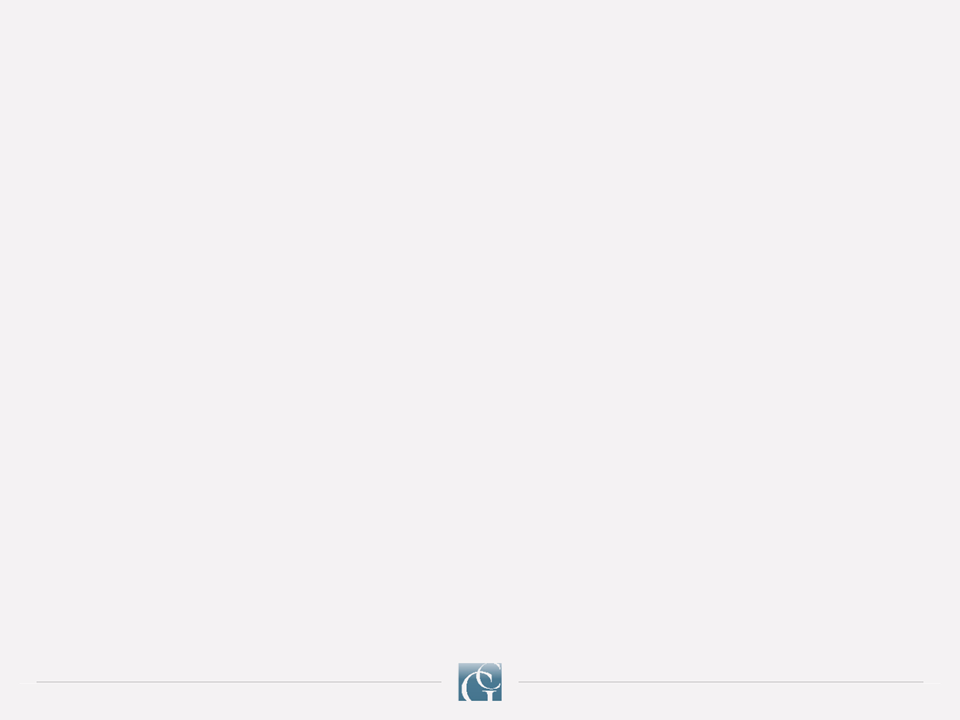 Overtime Labor Laws, Questions
Won’t this rule be difficult to implement for employers because they will have to track workers hours?
Not necessarily difficult but different.  The employer must keep an accurate record of the number of daily hours worked by the employee, not the specific start and end times. So an employer could allow an employee to just provide the total number of hours she worked each day, including the number of overtime hours, by the end of each pay period.
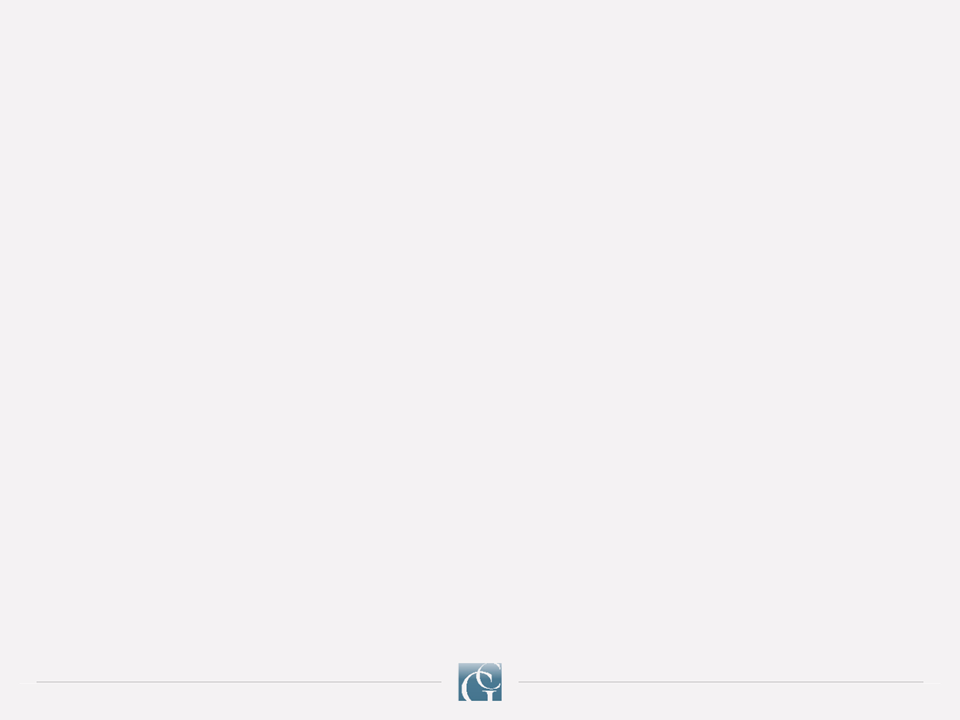 Overtime Labor Laws, Questions
May employers use bonuses to satisfy part of the new standard level test?
Yes. The Department is changing the regulations to allow nondiscretionary bonuses and incentive payments (including commissions) to satisfy up to 10 percent of the standard salary test requirement. Such bonuses include, for example, nondiscretionary incentive bonuses tied to productivity or profitability (e.g. a bonus based on the specified percentage of the profits generated by a business in the prior quarter). The Department recognizes that some businesses pay significantly larger bonuses; where larger bonuses are paid, however, the amount attributable toward the EAP standard salary level is capped at 10 percent of the required salary amount.
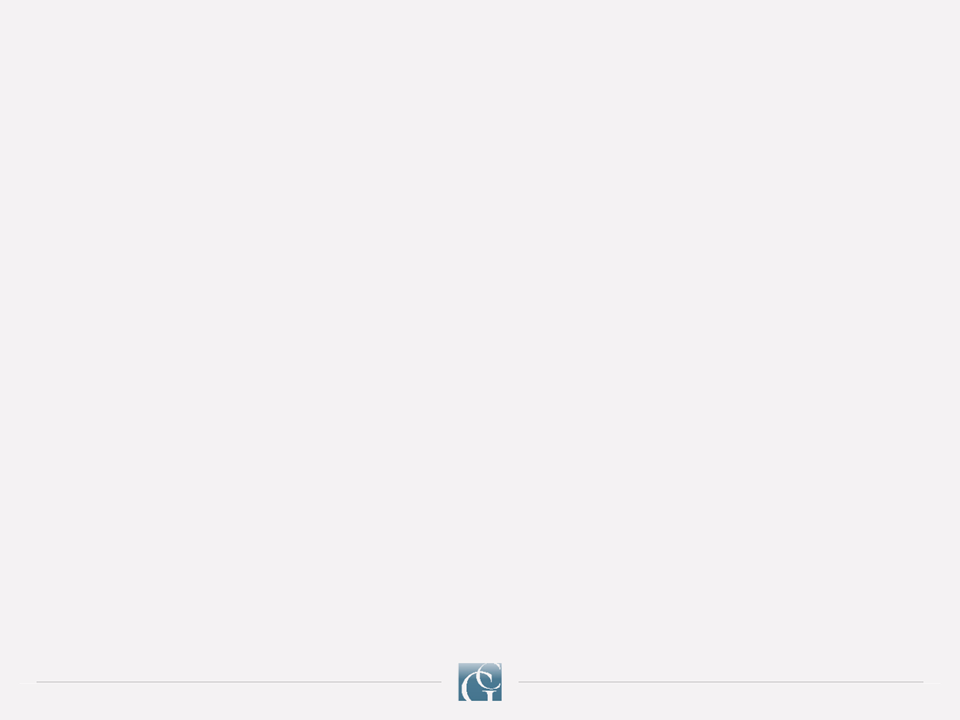 Overtime Labor Laws, Questions
What is the difference between discretionary bonus and a nondiscretionary bonus?
Nondiscretionary bonuses and incentive payments (including commissions) are forms of compensation promised to employees to induce them to work more efficiently or to remain with the company. Examples include bonuses for meeting set production goals, retention bonuses, and commission payments based on a fixed formula.
Discretionary bonuses are those for which the decision to award the bonus and the payment amount is at the employer's sole discretion and not in accordance with any preannounced standards. An example would be an unannounced bonus or spontaneous reward for a specific act.
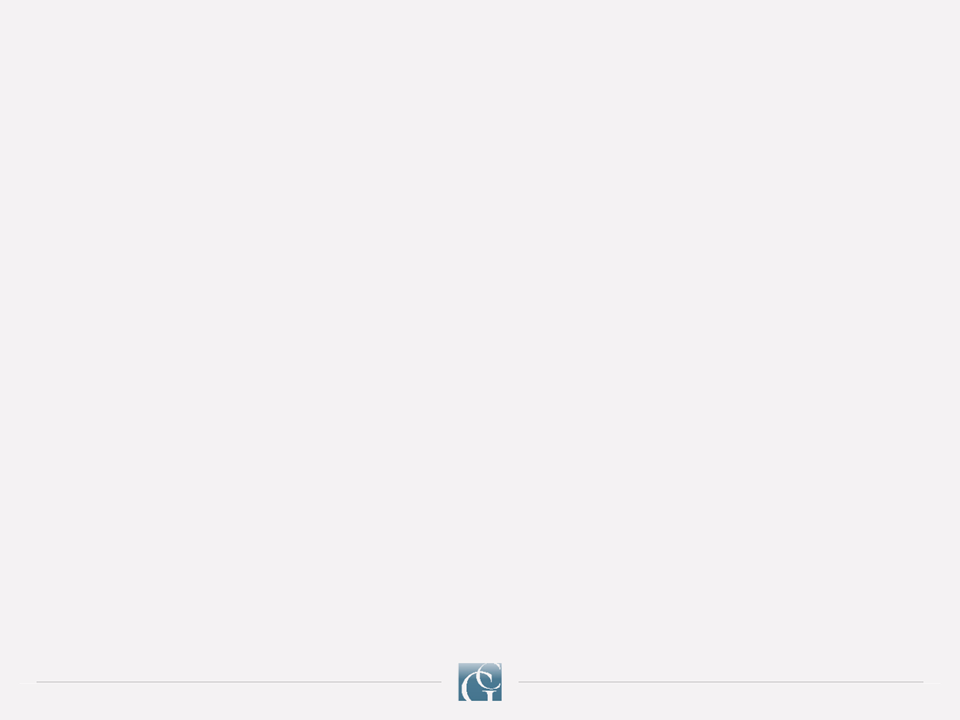 Overtime Labor Laws, Questions
Can employers make a catch up payment in the event the non-exempt salaried employee will qualify for overtime?
Yes, if an employee does not earn enough in nondiscretionary bonuses and incentive payments (including commissions) in a given quarter to retain their exempt status the Department permits a "catch-up" payment at the end of the quarter. The employer has one pay period to make up for the shortfall (up to 10 percent of the standard salary level for the preceding 13 week period).
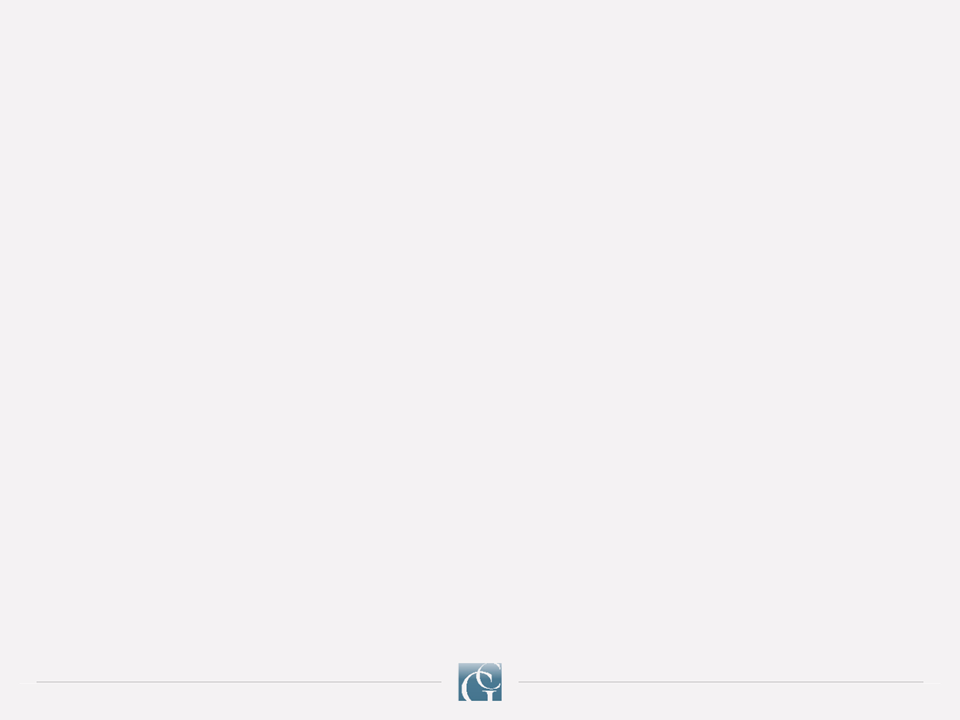 Overtime Labor Laws, Questions
How often will the DOL update the standard salary level and HCE total annual compensation?
The Department will update the standard salary and HCE total annual compensation requirements every three years, with the first update taking effect on January 1, 2020. Future automatic updates will take effect on January 1 of 2023, 2026, etc.
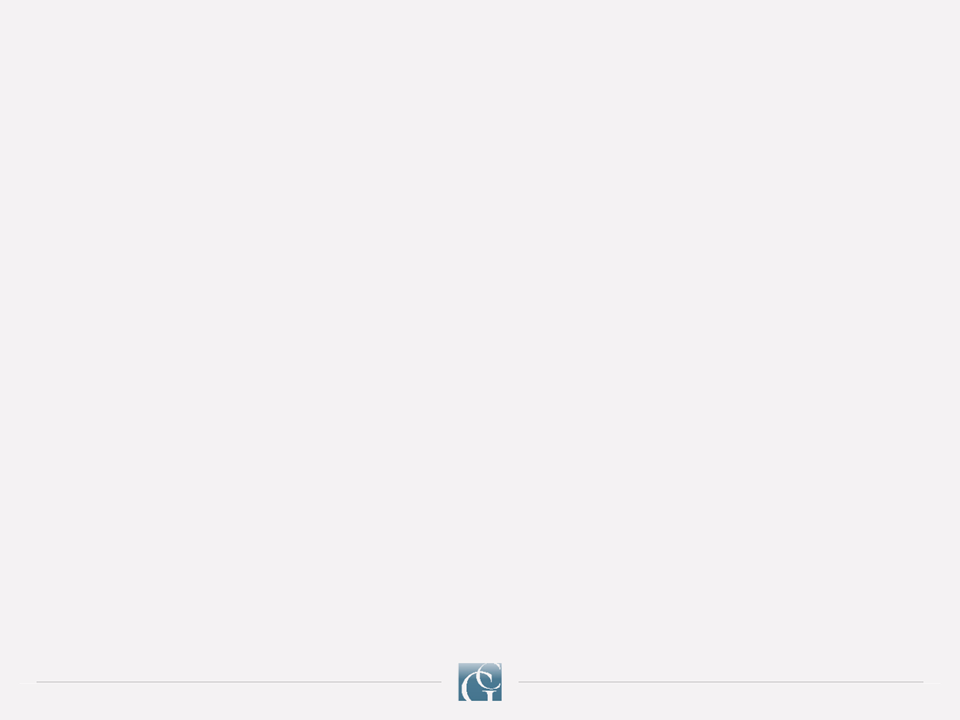 Overtime Labor Laws, Questions
When will the new overtime rules take effect?
The effective date of this Final Rule is December 1, 2016. On that day, the new standard salary level ($913 per week or $47,476 per year) and HCE total compensation requirement ($134,004 per year) will take effect.
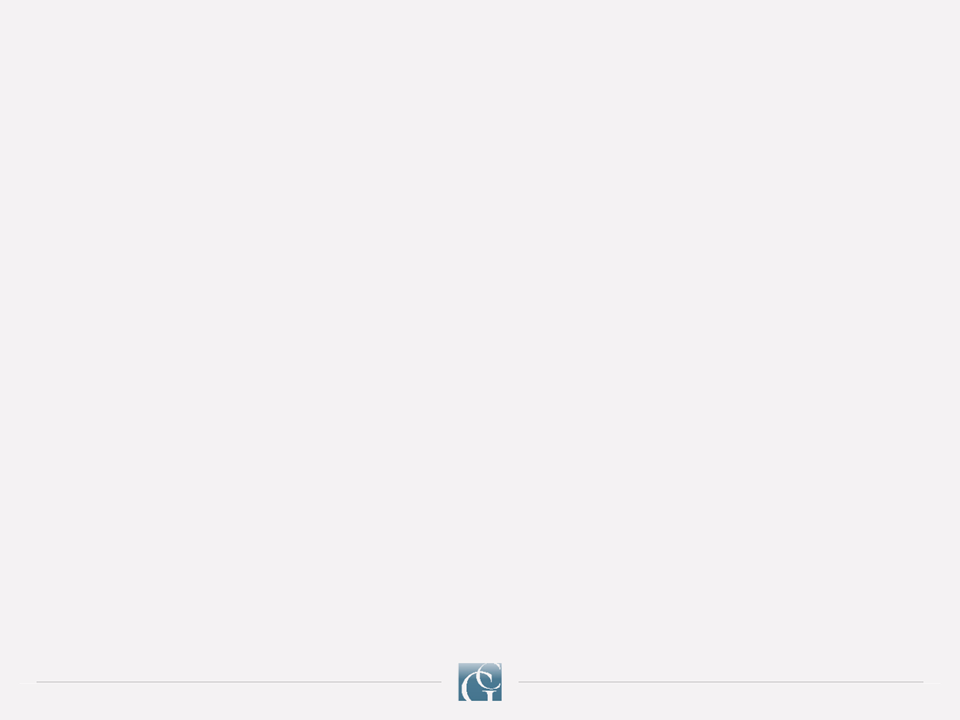 What can you do to avoid Overtime?
Reduce overtime pay potential
Shift Workloads
Hire Additional workers
Eliminate tasks through automation
Change your payroll structure
Reclassify professional employees on salary who are making less than $47,476 to hourly (annual compensation/2080 hours)
Give employees that you know are working more than 40 hours per week and are close to the annual threshold a raise
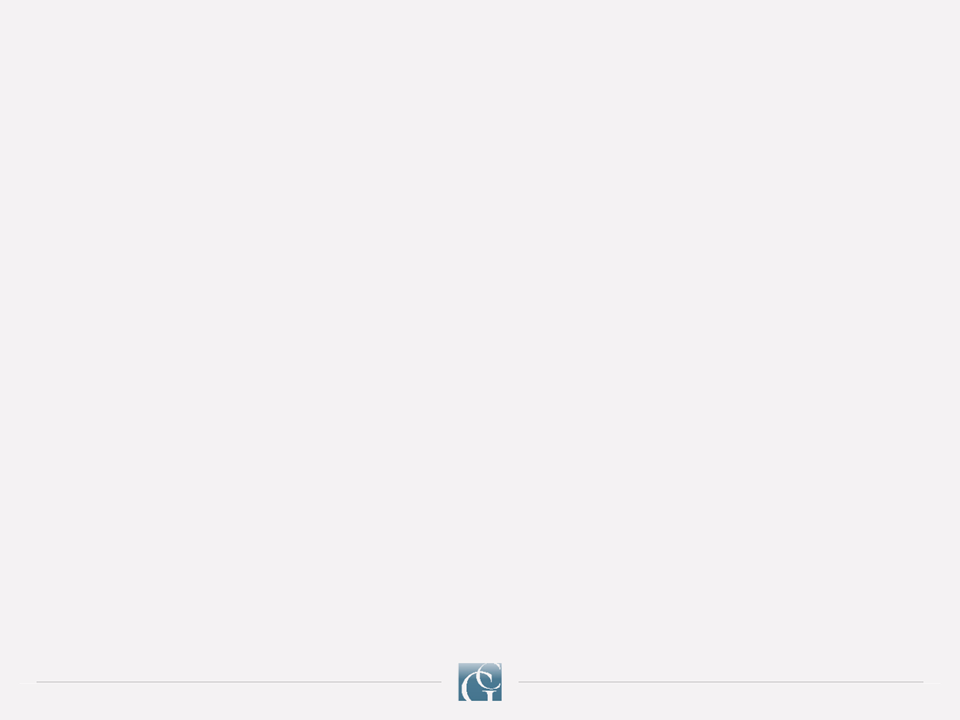 Healthcare & Payroll Impacts
Additional Payroll Filing started in first quarter of 2016:
1094-C: Verifies compliance with employer mandate
1095-C: Verifies compliance with individual mandate
Penalty imposed if large employers (50+ employees) fail to offer affordable healthcare to full time employees (30+ hrs./week) 
$3,240 fine for each FT employee.
Employer’s plan must cover 60% of employee’s healthcare benefits.
Employers that don’t file face penalties from $30-$100 per return, up to a maximum of $1.5 million.
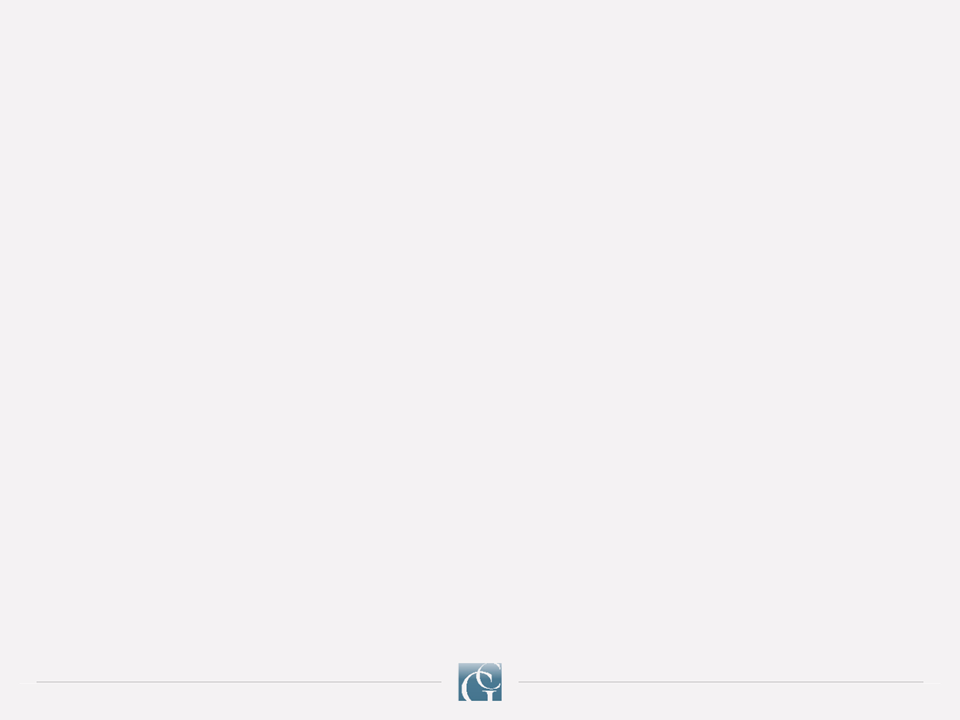 Other Payroll Items: Fiduciary Rule
Potentially changes the way retirement plan record keepers provide advice to outgoing employees (retirement or job change)
The DOL adopted a phased implementation approach to the final rule, with a transition period from an April 10, 2017 applicability date to Jan. 1, 2018, when additional conditions apply and all new systems and procedures must be in place.
Fine line separating investment “education” and investment “advice”
Good time to reevaluate the relationship your organization has with it’s advisor, at the very least to gain clarity on his or her fiduciary relationship with the company retirement plan
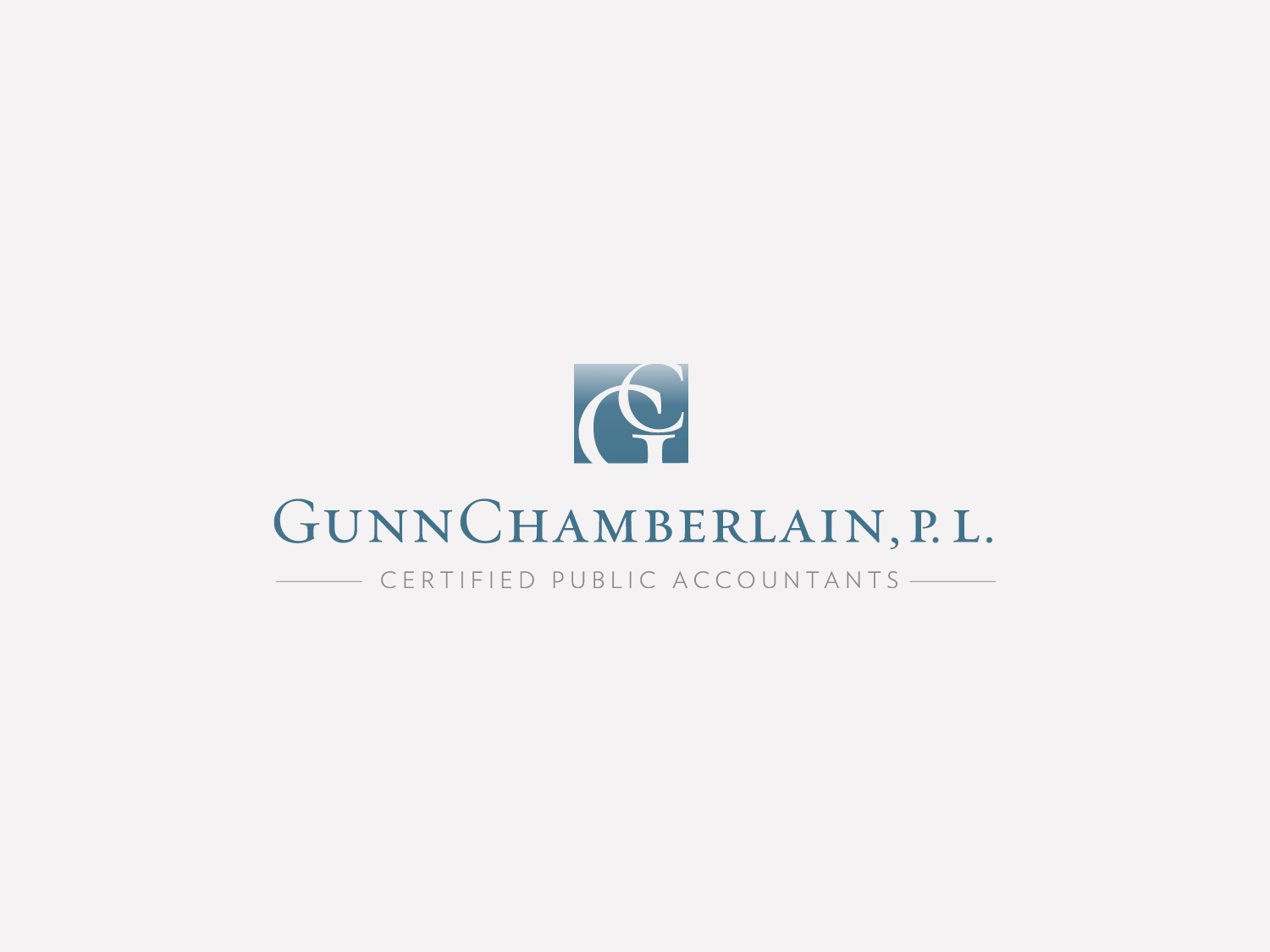 Joel Chamberlain, CPA, CGMA, MACC
904.296.2024